I made it, what do I do now?
- 1st Period JV Golf
    - Players will meet coach Noski at the Player course by 7:00 am and be ready to go
    - Players will rotate between 3 stations, putting, chipping/sand, full shots until 
      8:00 am.
    - Coach Noski will provide transportation to the 9th and Senior campuses via
      The Woodlands golf bus.
    - Upper classmen are allowed to drive to practice and to school.
    - Coach Noski will provide lockers at the 9th campus for anyone needing to store
      Clothes and toiletries.
- 4th Period Golf
    - Players will meet the coaches at the designated course as soon as possible 4th/8th period, typically around 1:30         pm, depending on what lunch  
      You have.
    - Players will complete 9 or 18 holes of qualifying, depending on the day and time of year.
    - On practice days, players will work on specific drills until 3:00 pm.
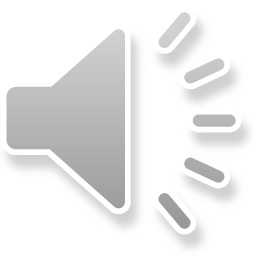